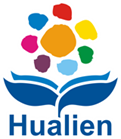 花蓮縣政府所屬各級學校辦理長期代理教師敘薪作業注意事項
花蓮縣政府人事處   王藝蓉科員
代理教師敘薪流程
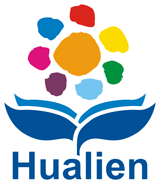 【代理教師敘薪流程】
一、適用對象：經公開甄選合格進用，連續代理期間在3個月以上之代理教師。
二、辦理權責：授權學校核定並副知縣政府。
WebHR線上維護代理教師聘期
WebHR線上報送代理教師敘薪
核發敘薪通知書：依代理教師學歷敘薪(學士為190薪點、碩士為245薪點、博士為330薪點)，於代理教師到職日起30日內，審核並核發敘薪通知書
※備註：
各校核發敘薪通知書，正本交當事人簽收(提醒代理教師妥慎保存)，並副知本府備查。
前項敘薪通知書副本送本府備查時，應檢附以下資料：
        各校核發代理教師敘薪自主檢核表
        教育處核備函(代理教師甄選結果核備函)
        代理教師之教師證書(無則免附)
        代理教師最高學歷畢業證書(外國學歷應經我國駐外單位驗證，並檢附經
          法院或民間公證人之中譯本及出入國證明)
學校辦理教師甄選
代理教師甄選案函送教育處同意核備
審查各校敘薪通知書副本及代理教師敘薪資料，至WebHR線上核定
本府人事
處於WebHR
線上 核定
後，各校
逕於該系
統完成資
料更新。
學校人事人員
人事處
學校
◎未授權事項：代理教師於代理期間取得較高學歷之改敘，仍由本府敘定薪級，未授權學校辦理。
依花蓮縣政府109年3月13日府教學字第1090045686號函修正花蓮縣縣立高級中等以下學校兼任代課及代理教師聘任補充規定第7點第3項：「長期代理教師比照教師待遇條例附表二高級中等以下學校教師薪級起敘基準表依學歷敘薪。…未具備該代理教育階段類(科)別之合格證書者，其學術研究費按八成支給。」
代理教師敘薪起敘薪級
國外學士或碩士學歷之採計規定
採認國外學歷時請注意：
國外學歷查證請準用教育部頒布「大學辦理國外學歷採認辦法」(以下簡稱採認辦法)辦理。
畢業證書、歷年成績證明影本，應有我國駐外單位驗證章戳。(採認辦法第3條、第5條)
應檢附國外學歷修業起迄期間之入出國主管機關核發之入出國紀錄證明。(採認辦法第5條)
修業年限：進修國外學位者，停留當地學校(國外)之修業時間，持國外學士學歷，修業時間需滿 32 個月始採計；進修國外碩士學歷，須於國外進修超過 8個月始採計；進修國外博士學歷，修業時間需滿16個月始採計。(採認辦法第4條、第6條)
該外國學歷有列入教育部參考名冊。(採認辦法第4條)
畢業證書、歷年成績單證明應經中文翻譯並經法院或民間公證人公證。
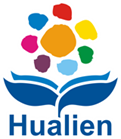 核發敘薪通知書注意事項
請使用公文整合資訊系統中「敘薪通知書」格式繕製
繕製時請注意以下欄位
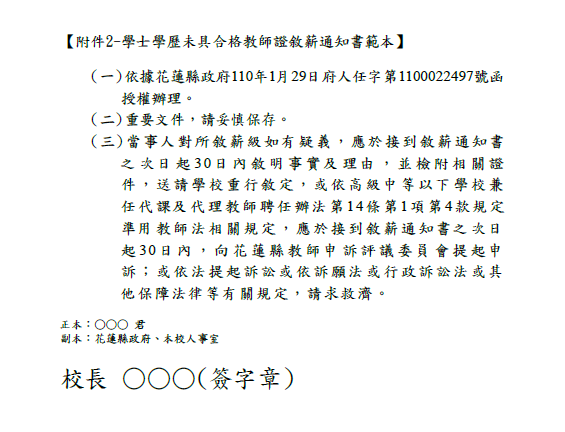 敘薪通知書範本(續上頁)
敘薪通知書範本(第一頁)
繕製敘薪通知書內容注意- 請使用公文整合資訊系統點選「敘薪通知書」格式繕製
8.審查結果(依實際情形進行修改)：
代理聘別：區分為新聘、第1次再聘或第2次再聘
代理職缺性質：請依教育處核備函之代理情形書寫，例如：代理實缺、代理侍親留職停薪缺、代理編制外合理教師員額缺、代理育嬰留職停薪缺、代理延長病假缺、代理學前特教班巡輔實缺、代理特教巡迴輔導班實缺、代理借調缺....等等。(留職停薪及延長病假，請將教師姓名省略ex 代理教師育嬰留職停薪缺。)
是否具備代理該階段、類科之合格教師證書  (合格教師證類型有三種，國民小學教師證【國小部分】、中等學校教師證書【國中部分】、特殊教育(班)學校教師證書)
未具合格教師證書者：審核結果需註記「未具備該代理教育階段類(科)別之合格證書者，其學術研究費按八成支給。」
姓名：請繕打完整。
身分證統一編號：副知本府時需完整呈現。
服務機關：請使用學校全銜。
現任職務：依身分別填入代理教師或幼兒園代理教師。
敘薪薪級：29級190薪點(學士)或24級245薪點(碩士)或19級330薪點(碩士)；惟具有教師合格證書者學歷為專科以下者，請依教師待遇條例附表二高級中等以下學校教師薪級起敘基準表依學歷敘薪。
學歷：請依代理教師最高學歷畢業證書上的學校全銜填入(例如：慈濟學校財團法人慈濟大學)。
生效日期：聘期始日，亦即代理教師實際到職起薪之日。
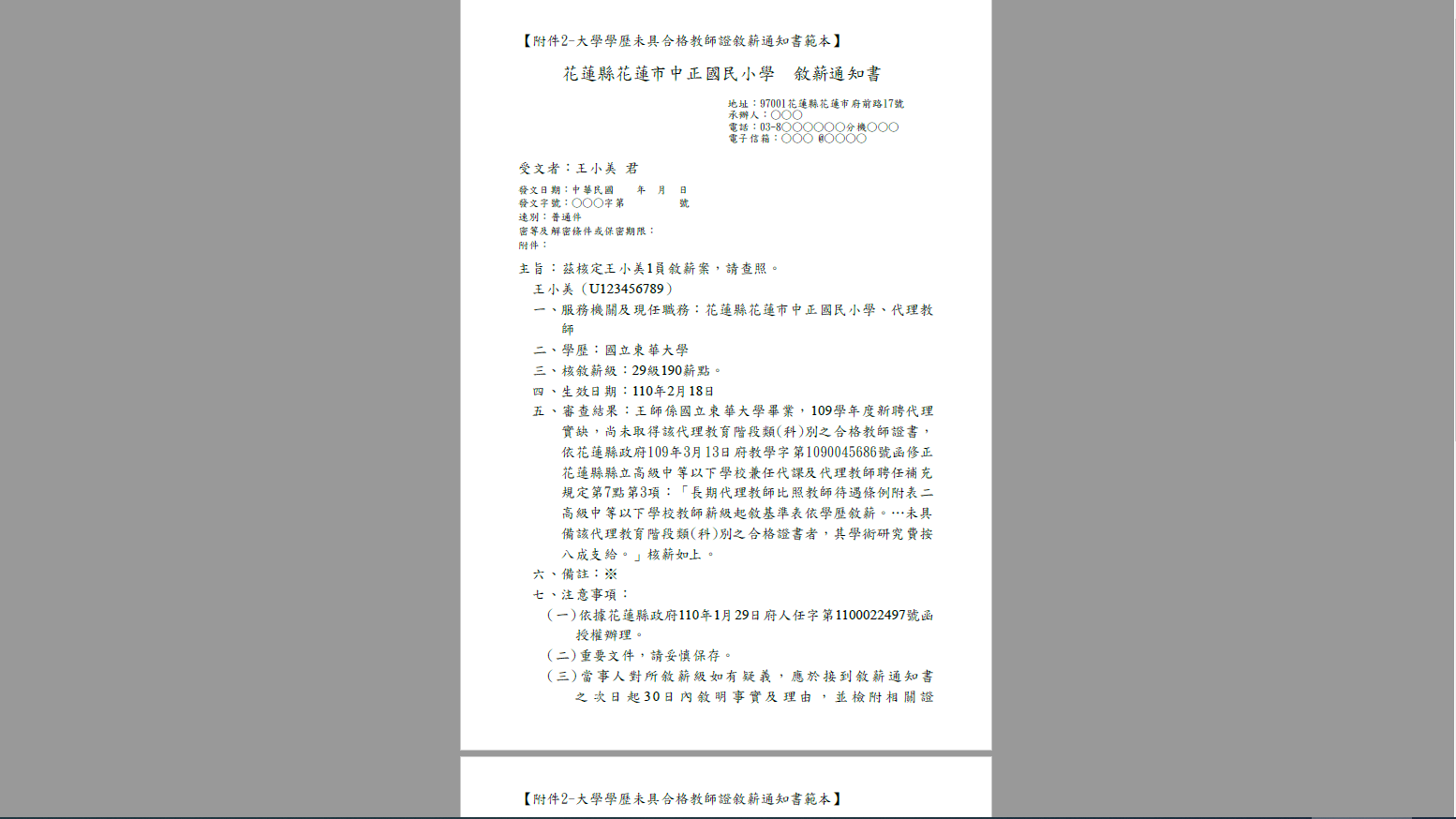 未取得教師證具該代理教育階段類(科)別之合格教師證書範本
學校全銜
★發文日期不得早於生效日期
姓名請完整繕打
身分證統一編號需完整呈現
請依畢業證書上之畢業學校全銜書寫
學士學歷薪點
1.依代理聘別及職缺性質填入：例如「新聘代理實缺」。
2.尚未取得該代理教育階段類(科)別之合格教師證書應於審查結果內容註明：「未具備該代理教育階段類(科)別之合格證書者，其學術研究費按八成支給。」
聘期始日並為實際到職起薪日
「第六、備註：」及「第七、注意事項」：依公文整合資訊系統內建規定之格式及內容，請勿更動
敘薪通知書-文末蓋校長簽字章
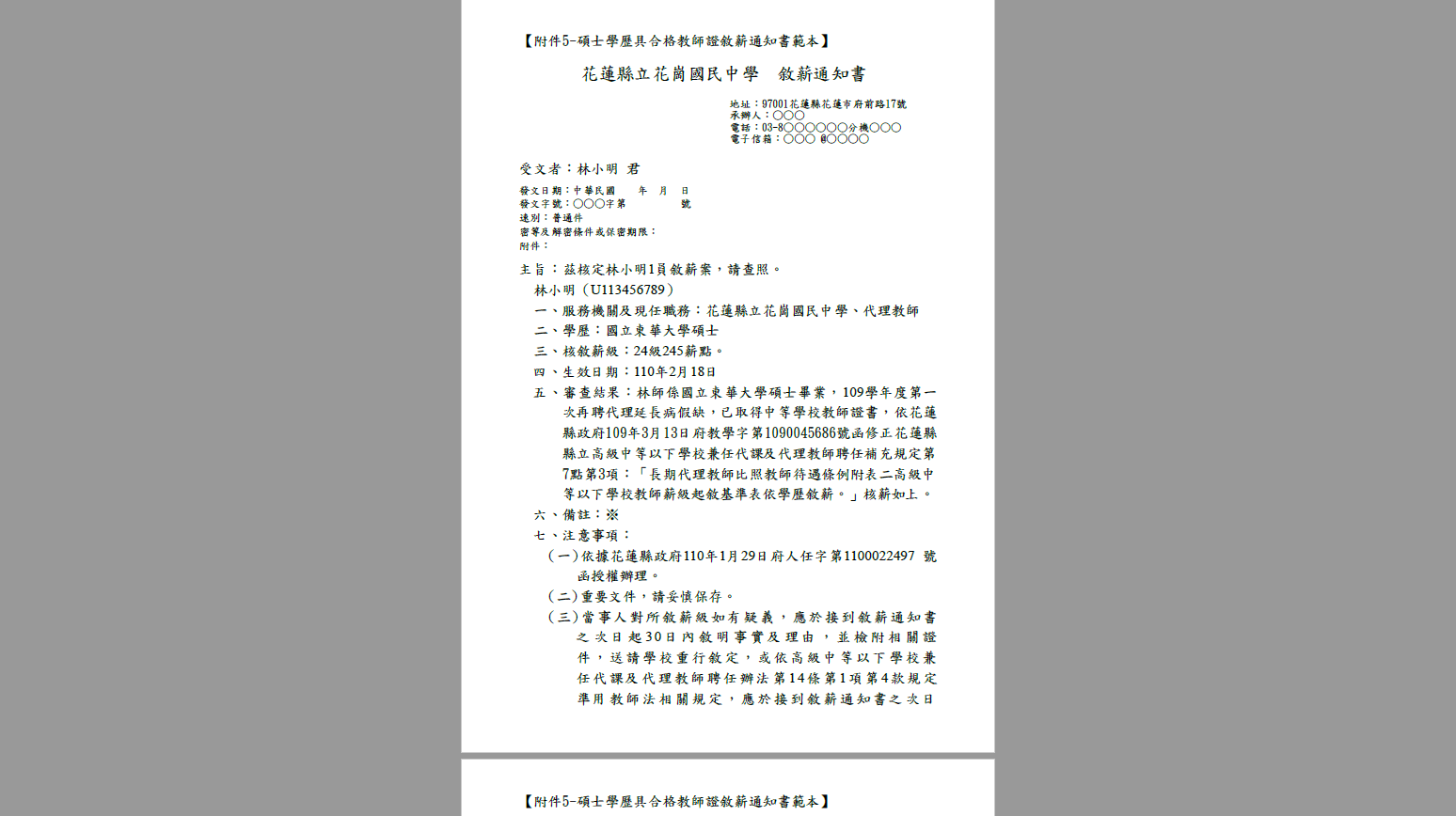 具代理該階段(類)科別教師證碩士範本
學校全銜
★發文日期不得早於生效日期
姓名請完整繕打
身分證統一編號需完整呈現
請依畢業證書上之畢業學校全銜書寫
碩士學歷薪點
1.依代理聘別及職缺性質填入：例如「第一次再聘代理延長病假缺」。
2.依已取得之教師證書填入：例如「中等學校教師證書」。
3.請特別注意，具代理該階段(類)科別教師證書內容應為→「長期代理教師比照教師待遇條例附表二高級中等以下學校教師薪級起敘基準表依學歷敘薪。」核薪如上。
聘期始日並為實際到職起薪日
「第六、備註：」及「第七、注意事項」：依公文整合資訊系統內建規定之格式及內容，請勿更動
敘薪通知書-文末蓋校長簽字章
具該教師資格，但尚未取得證書範本
依教育部國民及學前教育署109年9月3日臺教國署人字第1090096816號函釋說明三：
新進教師（含代理教師）敘薪作業時，因請證作業時程需要，得先以切結再後補教師證書方式辦理。上半年切結截止日期以，下半年切結4月30日為限截止日期以10月31日為限
花蓮縣立美崙國民中學
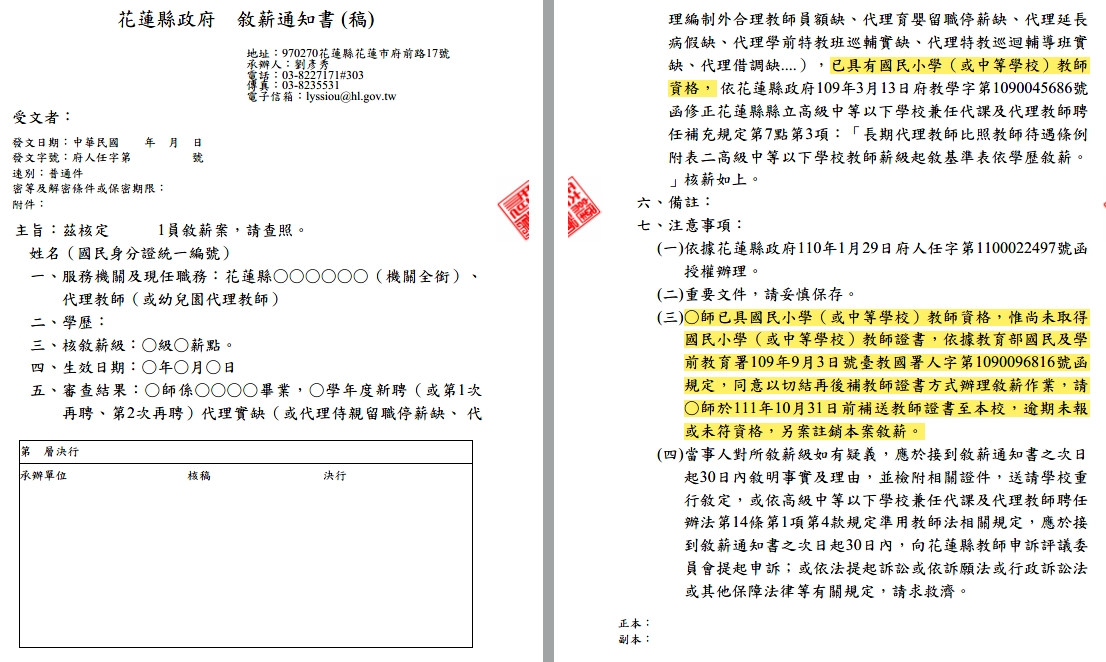 學校全銜
★發文日期不得早於生效日期
姓名請完整繕打
身分證號不遮蔽
畢業證書之學校全銜
起聘日(實際到職日)
具該教師資格，但尚未取得證書範本
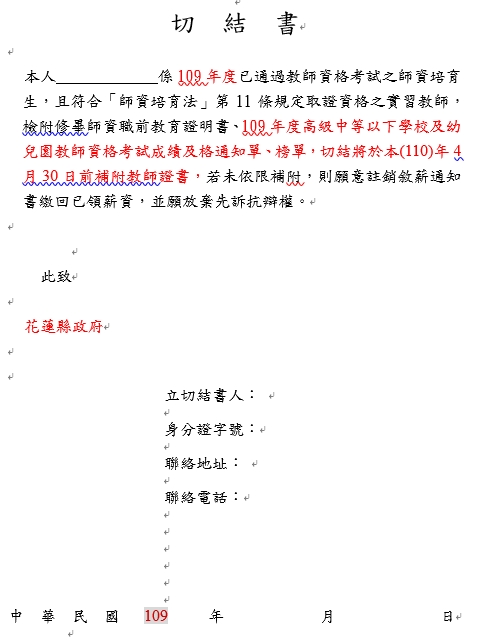 檢附：
敘薪時替代教師證之證明文件為
１切結書
２榜單
３成績單
4實習證明

【註】本切結書為參考範例，紅字部分請記得要修改，不要照抄!!
敘薪案副本送本府核備需檢附之資料
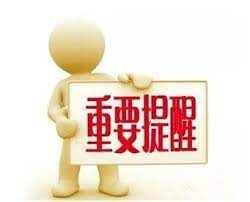 ★重要
檢附敘薪相關資料(請依序裝訂)
敘薪通知書副本
代理教師敘薪自主檢核表
教育處核備函。
教師證書(無則免附)。
最高學歷畢業證書。
切結書、成績單、榜單、實習證明書、
    (有已通過教師檢定尚未拿到證書情況)
送敘薪副知案前，請再次確認並填寫代理教師敘薪自主檢核表
填入學校全銜及代理教師姓名
依敘薪副知案的實際狀況勾選，檢核資料是否齊全
公文送本府注意事項
逕送
人事處任免科
王藝蓉科員
勿送縣府總收文
提醒：
８月送正式教師敘薪公文時亦然，如送本府收文掛號，審查遇有缺件或錯誤，因公文時效，無法等候補件，僅得以公文退件方式辦理，如此勢必嚴重延誤該師敘薪進度，請務必記得配合辦理～
報告完畢    

人事處 考試任免科（敘薪） 王藝蓉
電話：8227171分機302、303